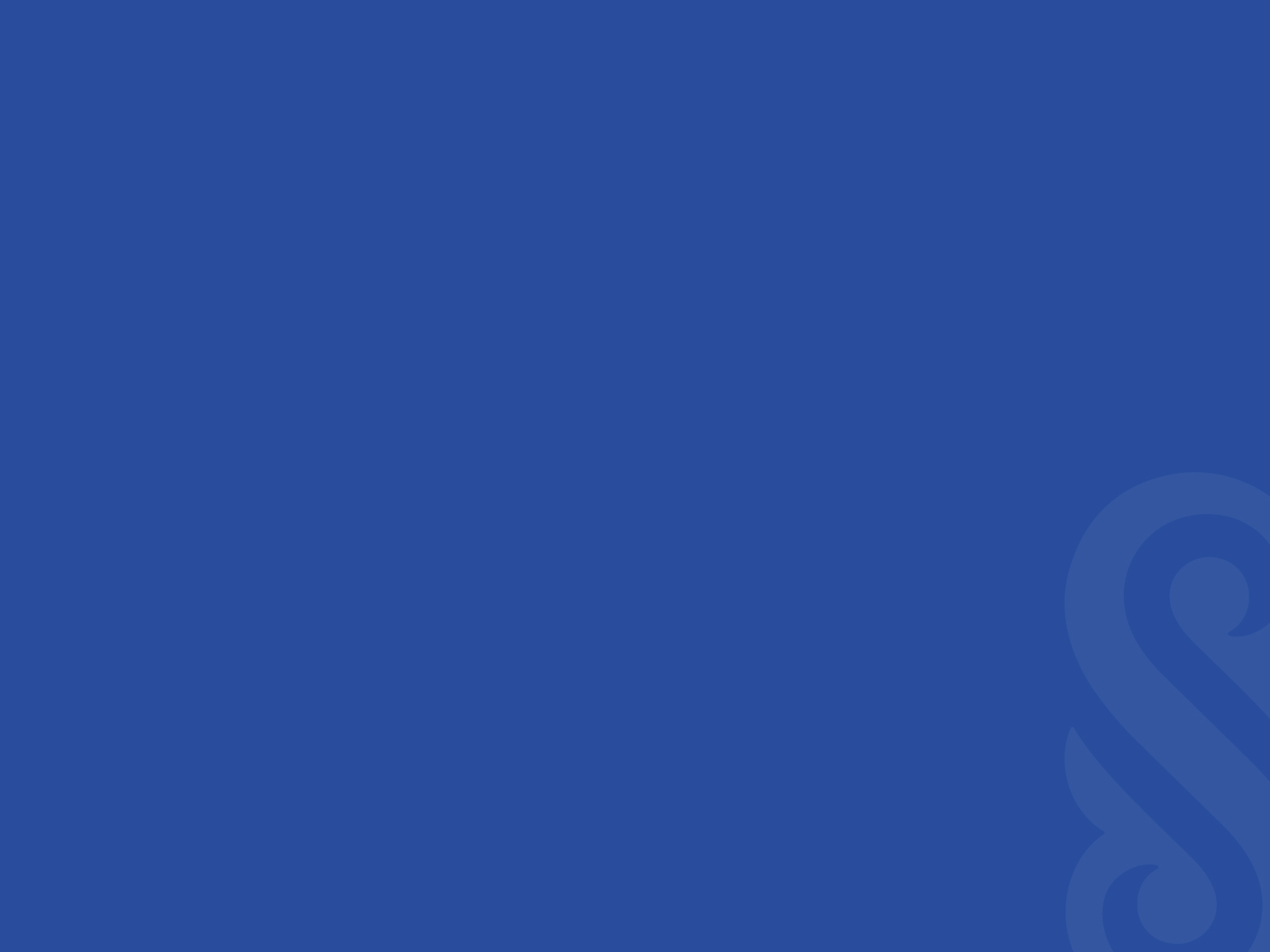 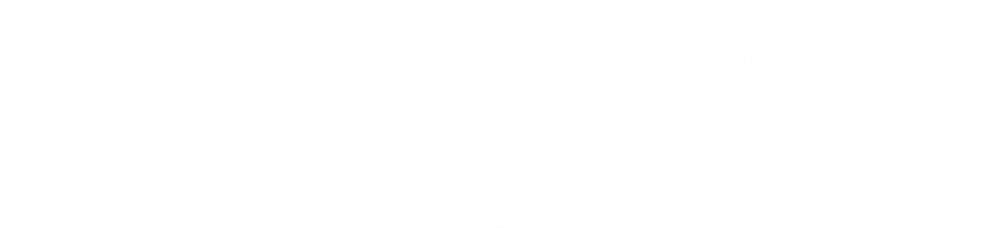 Практическое занятие № 8Количественное выражение состава растворов
Пример 1.
В 200 мл воды растворили 50 г сахара. Чему равна массовая доля сахара в полученном растворе? Ответ приведите в долях единицы и в процентах.
Пример 2. В 450 мл воды растворили 50 г медного купороса. Чему равна массовая доля сульфата меди в полученном растворе?
Пример 3. В воде растворили 5,6 г гидроксида калия, объем раствора довели в мерной колбе до 250 мл. Определите молярную концентрацию полученного раствора.
Пример 4. В 1 литре воды растворено 75 г карбоната натрия (ρ = 1,07 г/см3). Определить массовую долю и молярную концентрацию растворенного вещества.
Пример 5. 50 мл метилового спирта, плотность которого 0,8 г/мл, растворили в 200 мл воды. Плотность полученного раствора – 0,96 г/мл. Определите молярную концентрацию раствора.
Пример 6. Определите  молярность и моляльность 54%-й  азотной  кислоты, плотность которой равна 1,38.
Перевод процентной концентрации в молярную концентрацию:
Пример 6. Определите  мольные  доли  компонентов 16%-го  раствора гидроксида натрия.